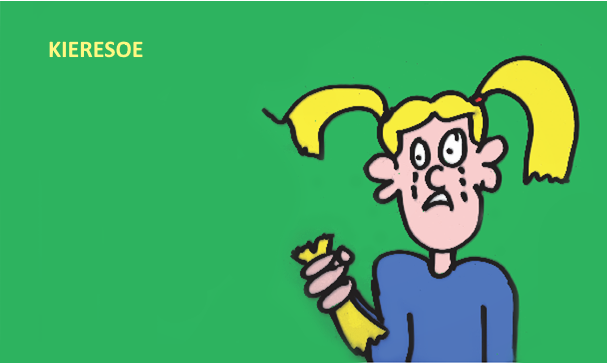 positieve groepsvorming
Paarse Vrijdag
©kieresoe 2022
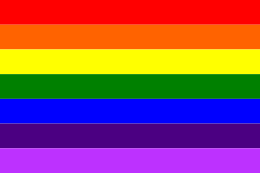 ©kieresoe 2022
Paarse Vrijdag
Paarse vrijdag is de dag waarop scholieren en studenten door het dragen van de kleur paars op school hun solidariteit kunnen tonen met LHBTI+’ers. 
In Nederland wordt de dag sinds 2010 ieder jaar op de tweede vrijdag van december gehouden.
Deze PowerPoint bevat stellingen om seksuele en genderdiversiteit bespreekbaar te maken
©kieresoe 2022
Als twee meiden bij op elkaar op schoot zitten is dat niet zo raar, als jongens dat doen is het heel raar
©kieresoe 2022
Homoseksualiteitis een keuze
©kieresoe 2022
Als ik ‘paars’draag denkt iedereen dat ik gay ben
©kieresoe 2022
De LHBTI+ jongeren durven vaak niet uit te kast te komen
©kieresoe 2022
Als je een jongen bent en je doet een rok aan: dat is vragen om moeilijkheden
©kieresoe 2022
Als meisjes lesbisch zijn valt dat helemaal niet op en dat is goed
©kieresoe 2022
Het woord ‘homo’ is een scheldwoord: het gebruiken is strafbaar
©kieresoe 2022
Al dat gendergedoe is alleen maar aandachttrekkerij
©kieresoe 2022
Bij ons op school mag iedereen zichzelf zijn
©kieresoe 2022
Ik loop toch ook niet de hele dag te roepen dat ik hetero ben!
©kieresoe 2022
Het maakt mij niet uit wanneer een van mijn vrienden/vriendinnen gay blijkt te zijn
©kieresoe 2022
Op onze school is er (g)een genderneutraal toilet
©kieresoe 2022
Iedereen mag nagellak dragen
©kieresoe 2022
Ik vind het moeilijk om ‘hen’ te zeggen in plaats van hij of zij
©kieresoe 2022
Ik hoef niet van iedereen te weten ‘wat ze zijn’
©kieresoe 2022
Discrimineren en pesten is zó laf
©kieresoe 2022
Als jongens gearmd lopen is het vreemd, als meisjes dat doen is het normaal
©kieresoe 2022
Docenten durven het ook niet te zeggen wanneer ze gay zijn
©kieresoe 2022
Het is goed dat ‘paarse vrijdag’ aandacht krijgt op school
©kieresoe 2022
De lhbti+ jongeren krijgen vaak rotopmerkingen te horen
©kieresoe 2022
Literatuur, websites en filmpjes voor meer info:
https://paarsevrijdag.nl/ 
https://www.gsanetwerk.nl/paarsevrijdag/
https://www.youtube.com/watch?v=WwA20QHypE8 (jeugdjournaal)
https://www.youtube.com/watch?v=JuSlmmmzqbA (GSA netwerk)
https://www.rtlnieuws.nl/editienl/artikel/5202483/lhbti-paarse-vrijdag-themadagen-aandacht-vragen
©kieresoe 2022